Unit8 Topic 1
How is the weather in winter?

Section B
WWW.PPT818.COM
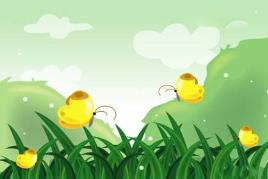 Fast dialogs
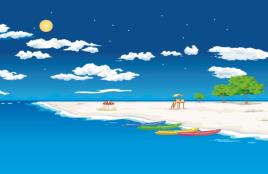 A: Which season do you like best?
B: I like…best.
A: Why do you like it?
B: Because …
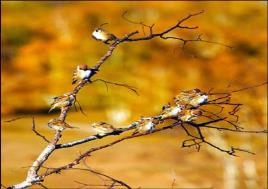 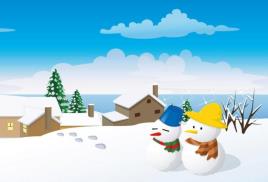 sunny
sun
I like spring best.
Because it is bright and  sunny.
明亮的
rain
rainy
It's rainy.
I don't like summer at all.
Because it's hot and it often rains.
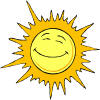 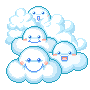 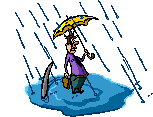 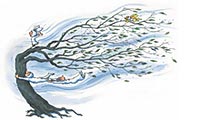 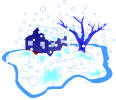 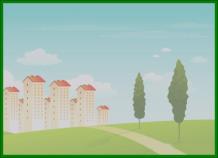 sun
wind
cloud
fog
rain
snow
sunny
rainy
cloudy
windy
foggy
snowy
归纳：名词    形容词
（1）名词+y （2）双写末尾的辅音字母+y
3
4
5
6
1
2
Let’s play a game!
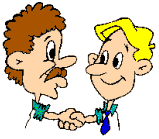 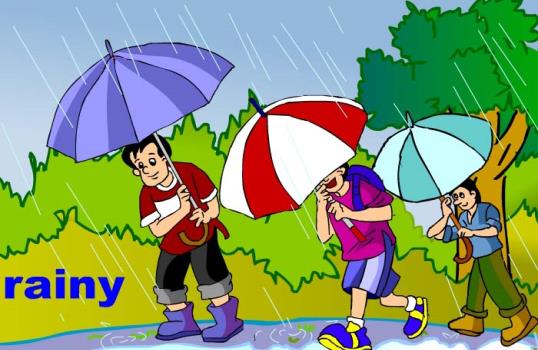 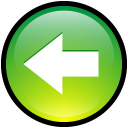 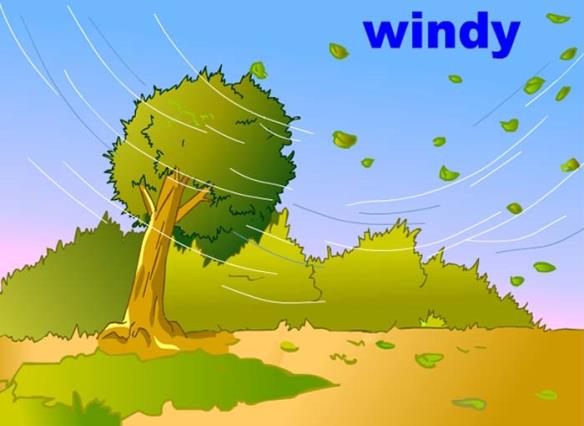 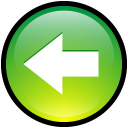 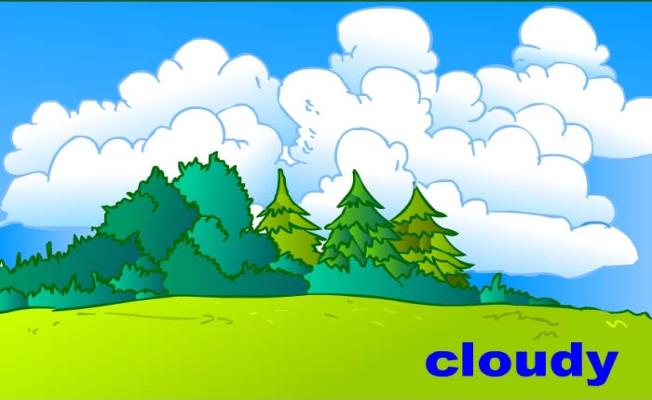 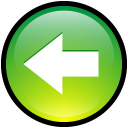 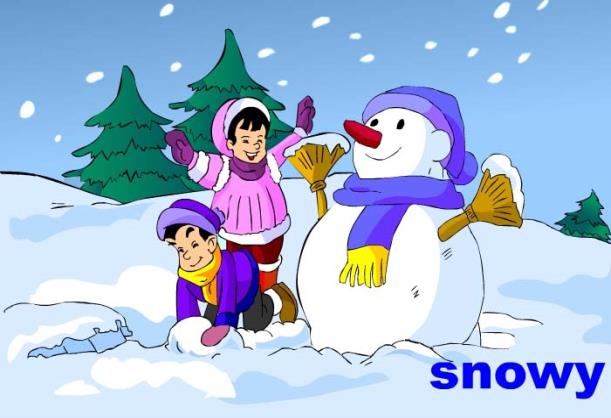 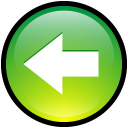 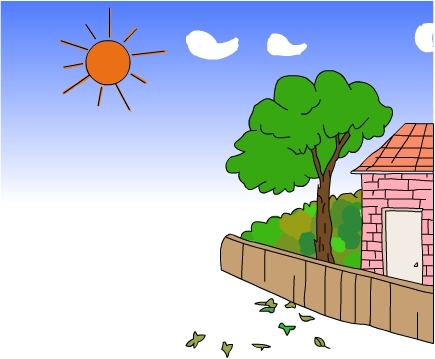 sunny
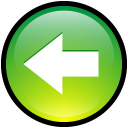 Match the words with the pictures. Pay attention to the changes when you add-y.
a
a
c
c
b
b
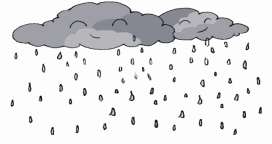 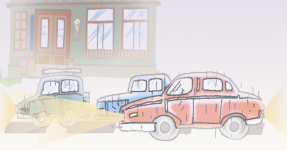 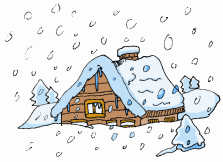 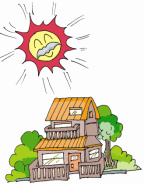 e
e
d
d
f
f
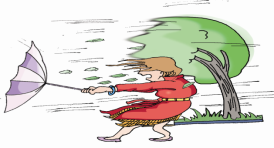 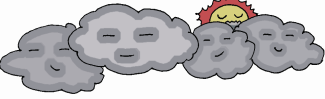 1.snowy________     4.windy________
2.rainy  ________    5.foggy _________
3.sunny ________    6.cloudy________
Listen to 1a and answer.
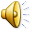 1. What’s the weather like today?
It’s rainy today.
2. How was the weather yesterday?
It was sunny and warm yesterday.
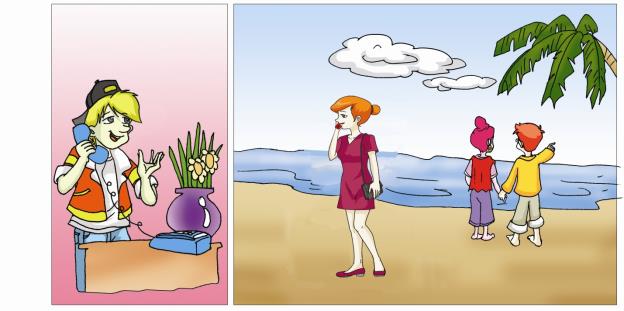 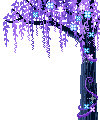 1c. Pair Work 
Make conversations that are similar to 1a with the words and phrases in the table.
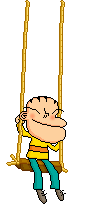 Listen, read and say.
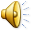 A: What’s the weather like today?
degree Celsius/
centigrade
B: It’s very cold.
A: What’s the temperature, do you know?
B: The lowest temperature is -8℃
    and the highest temperature is -2℃.
17℃
seventeen degrees Celsius
twenty-five degrees centigrade
25℃
zero degree centigrade
0℃
-1℃
minus one degree centigrade
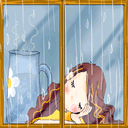 What’s the weather like?
What’s the temperature?
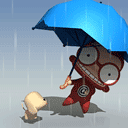 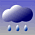 22 ℃
How’s the weather?
What’s the temperature?
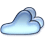 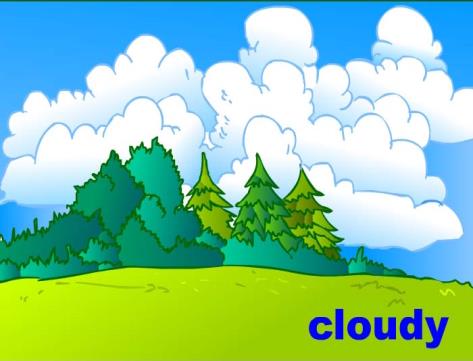 13℃
What’s the weather like?
What’s the temperature?
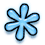 -20℃
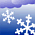 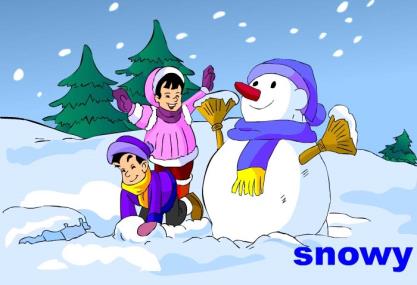 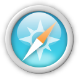 What’s the weather like?
What’s the temperature?
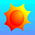 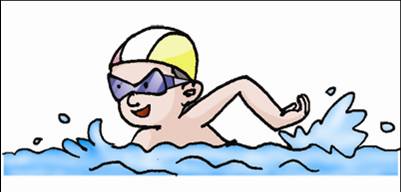 25 ℃ -31℃
2b. Look at the weather chart of Toronto and Washington,D.C. Then answer the following questions.
1.What is the weather like in Toronto?
   It is ________.
2.What’s the temperature?
   It is between ____ and _____.
3.How is the weather in Washington, D.C.?
   ____ ______.
4.What’s the temperature?
   It is _______ _____ _______
   _______.
snowy
-10℃
-4℃
It’s
cloudy
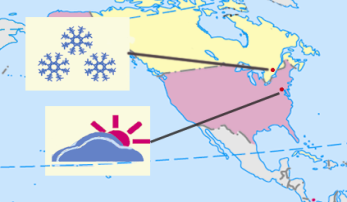 Toronto(-10 ℃--4 ℃)
between
-8℃
and
-2℃
Washington,D.C.(-8 ℃--2 ℃)
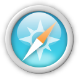 Weather Report
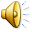 cloudy, windy
rainy
sunny
23℃-28℃
18℃-25℃
9℃-21℃
Summary
Word Formation(构词法）
n.        adj.

How are things going?
Remember to put on your raincoat when you go outside.
How was the weather yesterday?
4. What’s the temperature?
5.℃: degree(s) centigrade
+y
Useful expressions:
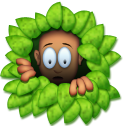 Homework
Recite 1a and 2a.
Finish  Section B in your workbook.
Preview Section C.
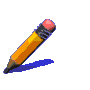